“Top-Down Network
Design”
Tema 11
Selección de tecnologías y dispositivos para la red corporativa
Copyright 2011 Cisco Press & Priscilla Oppenheimer
Tecnologías y dispositivos para la red corporativa
Redes de acceso remoto
Redes de área extendida (WANs) Dispositivos
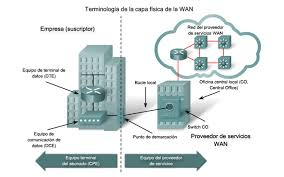 •
•
•
–
–
–
–
Dispositivos de acceso remoto
Dispositivos de acceso remoto
Concentradores de VPN Routers
de usuario
final
a
sitios
centrales
11-2
Criterios de selección
•
•
•
•
•
•
•
•
Requerimientos
Costo
Metas técnicas
Requerimientos
Requerimientos
y restricciones de negocio
de retardo
de calidad red
y ancho de
banda
(QoS)
de
servicio
Topología de
Flujo y carga
Otros
la
de tráfico
11-3
Tecnologías de acceso remoto
•
•
•
•
PPP: Protocolo Punto-a-Punto
RDSI: Red Digital de Servicios
Cable Modem
Integrados
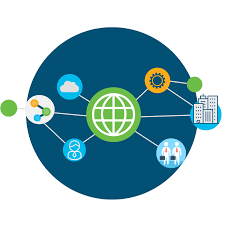 DSL:
Digital
Subscriber
Line
11-4
Protocolo Punto-a-Punto (PPP)
Usado con enlaces síncronos, asíncronos,
dialup y enlaces RDSI
Define un esquema de encapsulamiento para transporte de diferentes protocolos de red
Soporta autenticación:
•
•
el
•
–
–
PAP: Password Authentication Protocol
CHAP: Challenge Handshake Authentication
Protocol
• CHAP es más seguro que PAP
11-5
Capas PPP
Network Control Protocol (NCP)
Link Control Protocol (LCP)
Encapsulation based on
High-Level Data-Link Control Protocol (HDLC)
Physical Layer
11-7
RDSI
Servicio de transporte de datos digitales, ofrecido por proveedores de telefonía
Servicio de circuito conmutado que transporta voz y datos
Solución de acceso remoto económica para oficinas remotas
– El costo de un circuito RDSI típicamente se basa en un pago mensual más tiempo de uso
•
•
•
•
Buena elección como un enlace de respaldo
otro tipo de enlace, como Frame Relay
para
11-8
RDSI: Interfaces
Basic
Rate
Interface
(BRI)
}
2B
144
Kbps
64 Kbps
D
16 Kbps
Primary
Rate
Interface
(PRI)
1.544
2.048
Mbps in U.S.
Mbps in
64 Kbps
}
23B or 30B
Europe/A. Latina
D
64 Kbps
11-9
Servicio de Cable Modem
•
•
Opera sobre cable coaxial usado por cable TV
Mucho más rápido que modems analógicos, y usualmente mucho más rápido que RDSI
(dependiendo de cuantos usuarios comparten
cable)
– De 25 a 50 Mbps de bajada
– De 2 a 3 Mbps de subida
el
•
Estándar: DOCSIS (Data Over
Interface Specification)
Cable Service
11-9
DSL
Tráfico digital de alta velocidad sobre cables telefónicos normales
Esquemas de modulación sofisticados permiten velocidades mayores que ISDN
– Las velocidades van de 1.544 a 9 Mbps y más.
El ancho de banda real depende del servicio DSL, del modem DSL y otros factores de la capa física
El ADSL (Asymmetric DSL) es + popular
•
•
•
•
–
Velocidad de bajada mayor que de subida
11-10
Tecnologías WAN
•
•
•
•

Líneas rentadas (leased lines)
SONET: Synchronous Optical Network
Frame Relay
ATM: Asynchronous Transfer Mode
MPLS:
MultiProtocol
Label
Switching
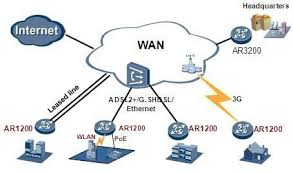 … MetroEthernet
11-11
Líneas rentadas
•
Circuitos de cobre, digitales y dedicados,
que un cliente renta a un proveedor por un tiempo determinado, usualmente meses o años
•
•
Las velocidades van de 64 Kbps a
45 Mbps
para
Las empresas
tráfico de voz
usan líneas
y datos.
rentadas
11-12
Jerarquía Digital en
(T-Carrier)
USA
Señal
Capacidad
Número de
DS0s
Nombre Coloquial
DS0
64 Kbps
1
Channel
DS1
1,5 Mbps
24
T1
DS1C
3 Mbps
48
T1C
DS2
6 Mbps
96
T2
DS3
44 Mbps
672
T3
DS4
274 Mbps
4032
T4
North American Digital Hierarchy
11-13
Jerarquía Digital en
(E-Carrier)
Europa
Señal
Capacidad
Número de E1
E0
64 Kbps
-
E1
2 Mbps
1
E2
8 Mbps
4
E3
34 Mbps
16
E4
140 Mbps
~70
E5
565 Mbps
~280
Committee of European Postal and Telephone
(CEPT)
11-14
SONET: Synchronous Optical
Network
•
Especificación de capa física para
transmisiones síncronas de alta velocidad paquetes o celdas sobre fibra óptica.
Los proveedores de servicio y
de
•
transportadoras hacen uso extensivo
SONET en sus redes internas.
Está ganando popularidad dentro de privadas.
de
•
redes
11-15
Niveles de Portadoras Ópticas de SONET
También conocidos como niveles STS
(Synchronous
Transport
Signal)
Tasa STS     Nivel OC       Velocidad
STS-1           OC-1             51.84 Mbps STS-3           OC-3             155.52 Mbps STS-12         OC-12           622.08 Mbps STS-24         OC-24           1.244 Gbps STS-48         OC-48           2.488 Gbps STS-96         OC-96           4.976 Gbps STS-192       OC-192         9.952 Gbps
11-16
Topología SONET típica
Multiplexador SONET
Par de respaldo
Par de trabajo
11-17
Frame Relay
Protocolo estándar de la industria de capa de enlace para transportar tráfico a través de circuitos virtuales de área extendida
Optimizado para eficiencia sobre circuitos con bajas tasas de error
De precios atractivos en muchos países del mundo
Los proveedores acceden a enviar tráfico a una tasa básica CIR (Committed Information Rate)
•
•
•
•
11-18
Frame Relay
(continuación)
Al Router B:
DLCI
100
Al Router A:
DLCI
200
Router A
Router
B
Circuito Virtual (VC)
11-19
Frame
Relay “Hub-and-Spoke”
usa
subinterfaces
hostname centralsite 
interface serial 0 
encapsulation frame-relay 
interface serial 0.1
ip address 10.0.1.1 255.255.255.0 
frame-relay interface-dlci 100 
interface serial 0.2
ip address 10.0.2.1 255.255.255.0
frame-relay interface-dlci 200
Router de
Nodo Central
DLCI 100
DLCI 200
11-20
ATM: Asynchronous Transfer
Mode
•
Usado en las redes internas
de servicio.
de los proveedores
•
Gana popularidad dentro de las redes privadas;
Soporta requerimientos de alto ancho de banda
– Cableado de cobre: 45 Mbps o más
– Fibra óptica: OC-192 (9.952 Gbps) o más allá, especialmente si se usan tecnologías como WDM (wave-division multiplexing)
11-21
•
ATM (continuación)
Provee compartición de ancho de banda eficiente entre aplicaciones con diferentes requerimientos de calidad de servicio (QoS)
– Los sistemas basados en celdas son
•
inherentemente mejores para QoS que
tramas
La aplicación puede especificar el requerimiento de QoS al conectarse
en
•
Tasas pico y mínimas de celdas, radio de
pérdida de celdas y retraso de transferencia
11-22
•
MPLS – Multiportocol Label Switching
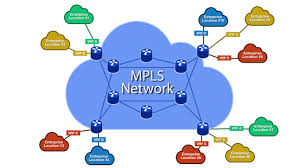 Ingeniería de tráfico
Múltiples protocolos
VPNs
Calidad de servicio
11-23
MPLS
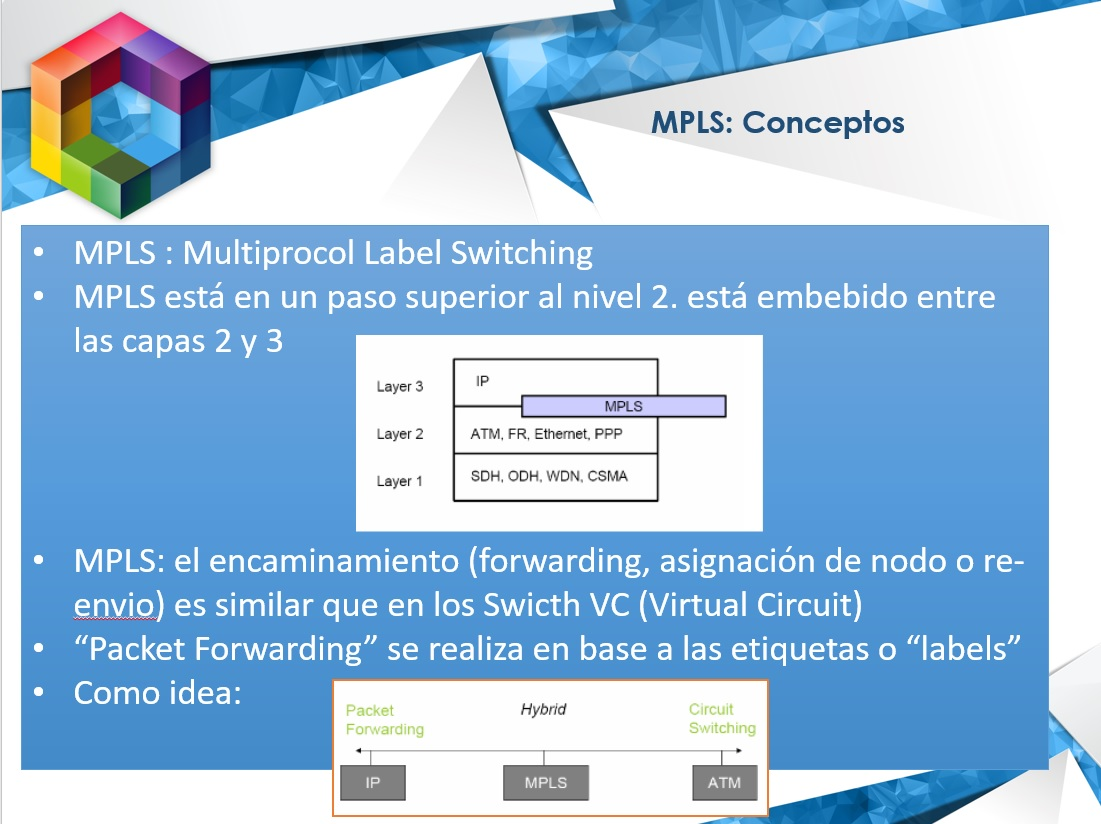 11-24
Criterios de selección para
dispositivos de acceso
Soporte para características de VPN 
Soporte para NAT
Confiabilidad
Costo
Facilidad de configuración y gestión
remoto
•
•
•
•
•
•
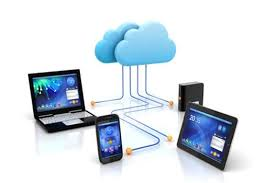 Soporte para una o más interfaces Ethernet
alta velocidad
Si se desea, soporte inalámbrico
Otros
de
•
•
11-26
Criterios de Selección para
Concentradores de VPN
Soporte para:
•
–
–
Protocolos de túnel como IPSec, PPTP, y L2TP
Algoritmos de encripción como 168bit Triple DES, MMPE, RC4, AES
Algoritmos de autenticación como MD5, SHA-1, HMAC
–
–
–
–
–
–
Protocolos de redes como DNS,
Protocolos de enrutamiento
Autoridades de certificación
RADIUS, Kerberos,
LDAP
Gestión de redes usando SSH,
Hoy soportados en UTMs
o
HTTP sobre SSL
11-27
Criterios de selección para routers
de la red corporativa
Número de puertos
Velocidad de procesamiento 
Medios y tecnologías soportadas 
MTTR y MTBF
Caudal (thoughput) 
Características de optimización
Otros
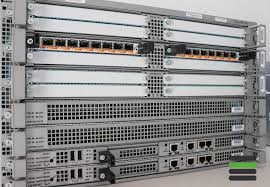 11-28
Criterios de selección para un
proveedor de servicio WAN 
Extensión de servicios y tecnologías 
Áreas geográficas cubiertas 
Características de confiabilidad y
rendimiento de la red interna del proveedor
•
•
•
•
•
•
Nivel de
Nivel de
Solidez:
seguridad ofrecido
soporte técnico ofrecido probabilidad de que el proveedor
continúe operando en el futuro
11-29
Selección de un Proveedor (cont.)
Disposición del proveedor para trabajar de cerca para cumplir los requerimientos
Enrutamiento físico de los enlaces de red
Nivel de redundancia en la red
Hasta qué punto el proveedor depende de otros proveedores para redundancia
Nivel de “overbooking” de servicios de red
Soporte de calidad de servicio (QoS) 
Otros
11-30
•
•
•
•
•
•
•
Resumen
Una tarea mayor durante la fase de diseño
•
físico es la selección de
corporativa
tecnologías
para
la
red
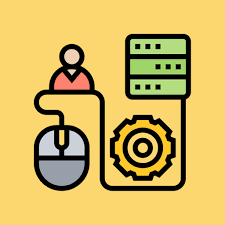 –
–
–
–
Redes de acceso remoto
WANs
Proveedores de servicio
Dispositivos:
•
•
•
•
Dispositivos de acceso remoto
Dispositivos de acceso remoto
Concentradores VPN (UTMs)
Routers
para usuarios finales
de sitio central
11-31